«Возрастные особенности поведения детей  как участников дорожного движения»(Памятка для родителей.Что должны знать взрослые о своем ребенке?)
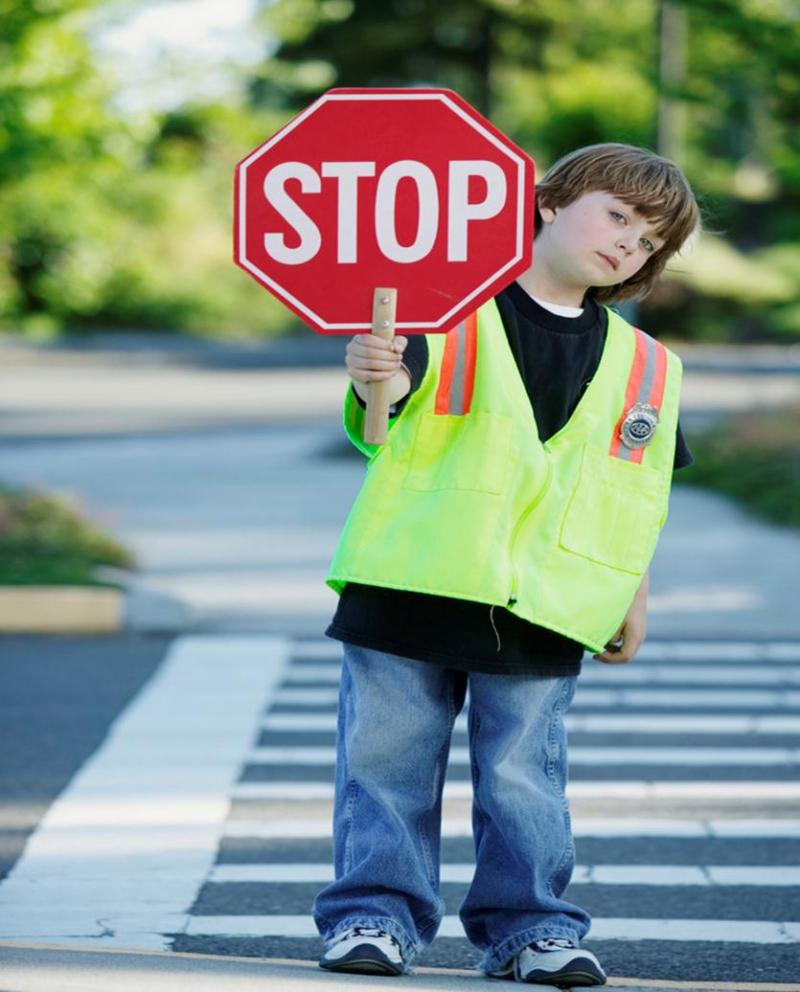 Куракина Елена Юрьевна, к.п.н., педагог-психолог, декан факультета содержания и методики обучения КОИРО
Факторы, влияющие на поведение ребенка на дороге
Схема взаимодействия учителя, родителей и социально-педагогической среды  в процессе  обучения ребенка  безопасному поведению на дороге
Возрастные особенности дошкольников как участников дорожного движения (3-7 лет)
1. Дети иначе, чем взрослые, 
переходят через дорогу.   Они 
начинают наблюдение, только
подойдя  к краю дороги или уже находясь на ней. 
2.  У дошкольников «туннельное зрение» они смотрят  в одном направлении
3. Обзор ребенком окружающей обстановки ограничен его ростом  
Поле зрения ребенка  на 20-25% меньше, чем у взрослого. 
4. Плохо распознают источники 
     звуков, и не могут определить на 
     каком расстоянии находится  
     автомобиль.
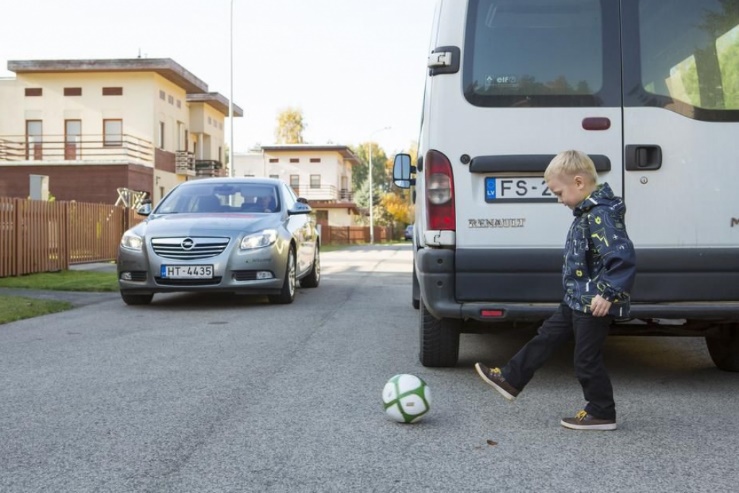 Возрастные особенности дошкольников как участников дорожного движения (продолжение)
5.  Не умеют отличать, что доедет до них быстрее велосипед или машина.
6. Не могут мгновенно отреагировать на оклик 
7. Реакция у ребенка более замедленная.
8. Снижено чувство собственной безопасности.
9. Детям, свойственна коллективная ориентация (вести себя так же, как и другие и в первую очередь, как родители).
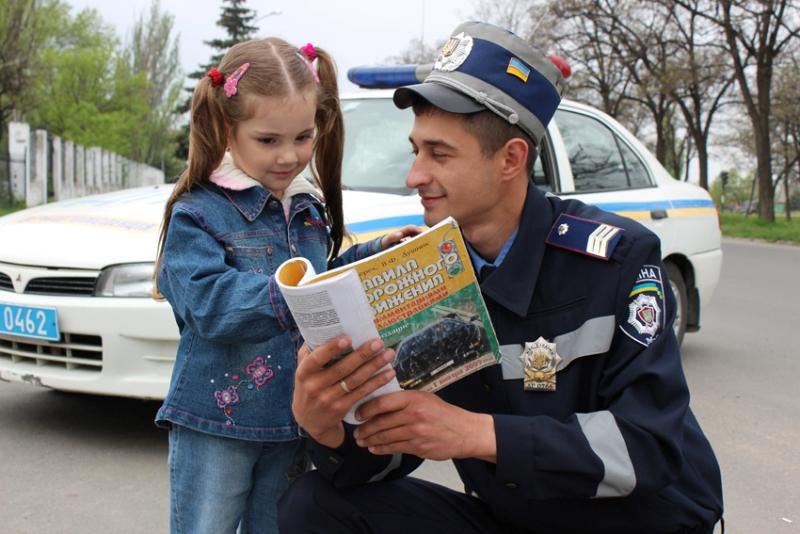 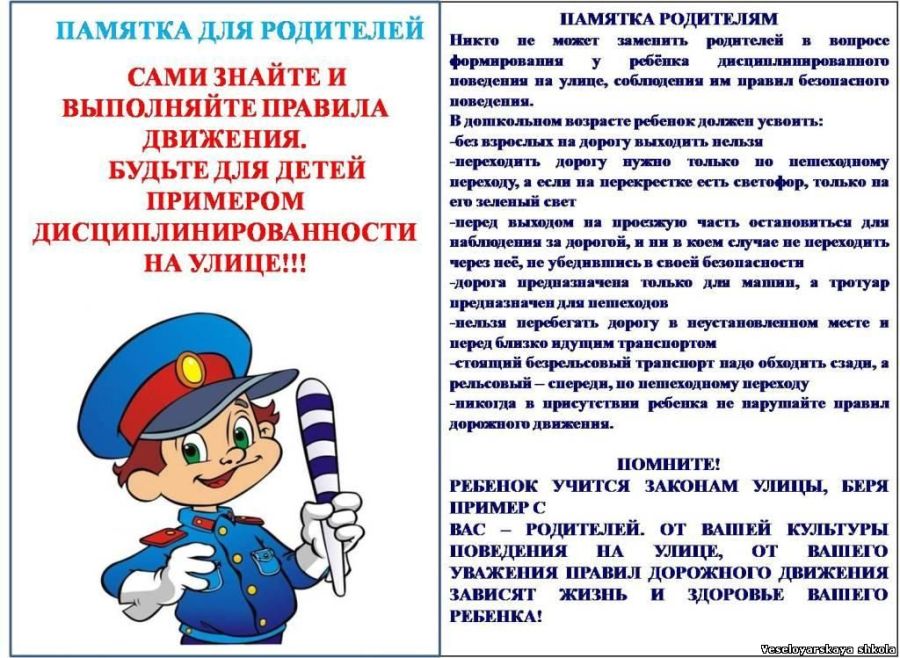 Возрастные особенности младших школьников как участников дорожного движения  (7-10 лет)
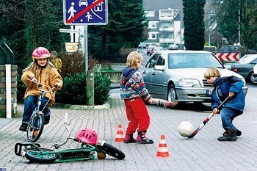 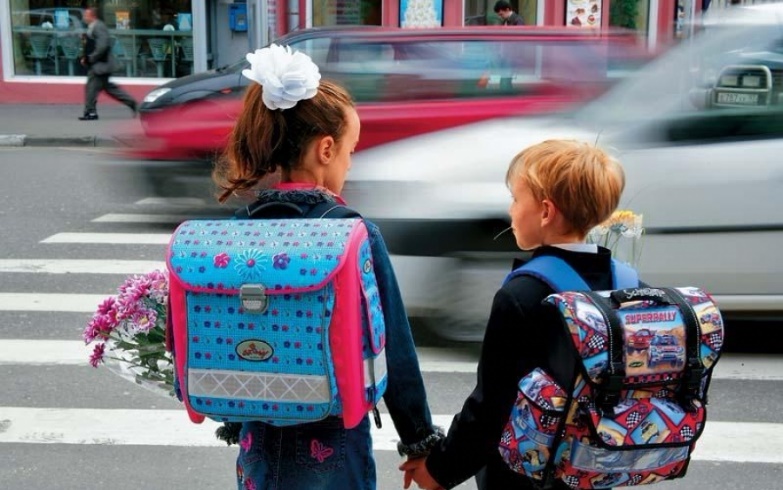 Возрастные особенности младших школьников как участников дорожного движения  (7-10 лет) (продолжение)
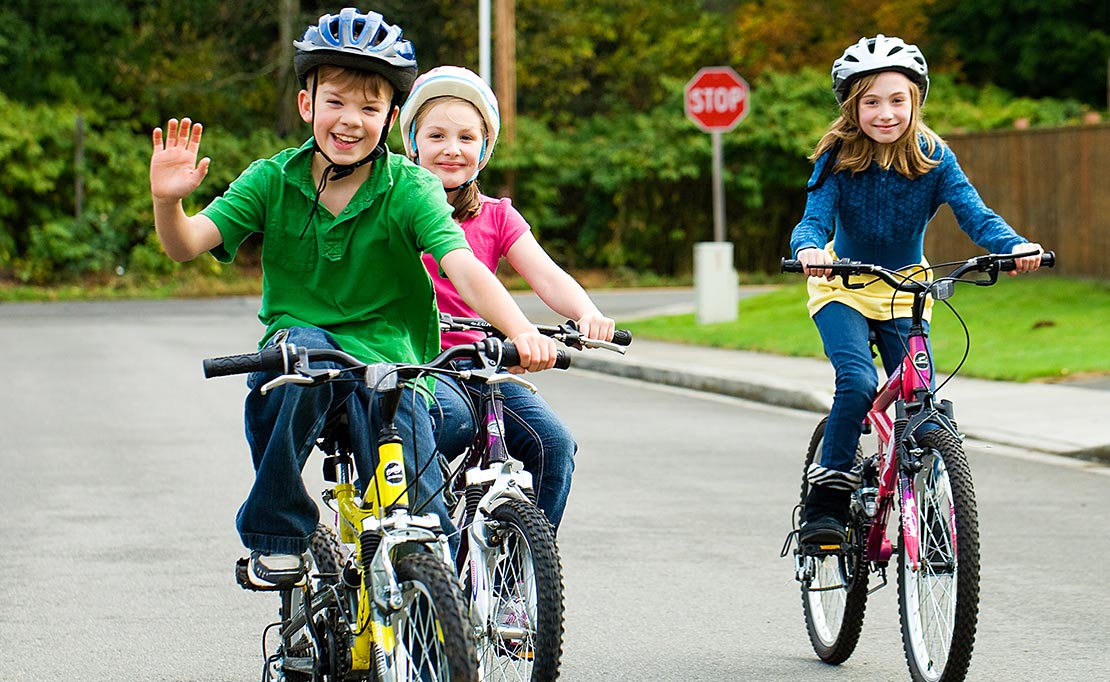 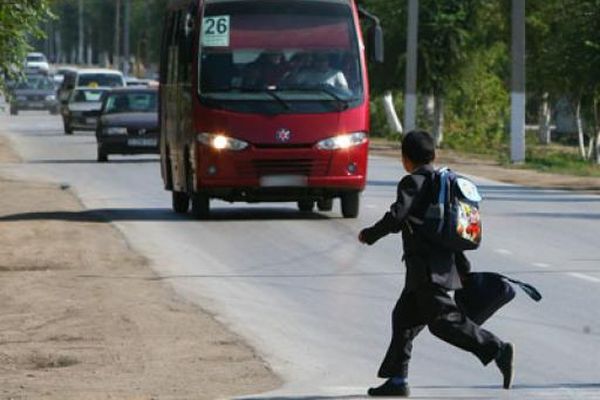 Психофизиологические особенности поведенияна дороге подростка
Пренебрежение опасностью и демонстрация «бесстрашного» поведения.
стремление к острым ощущениям, экспериментированию (в частности, с собственной жизнью), испытаниям своих возможностей. 
 стремление к самоутверждению, что проявляется в ложных представлениях о «мужестве», стремлении не «уронить себя 
      в глазах сверстников», 
      действиях «на слабо».
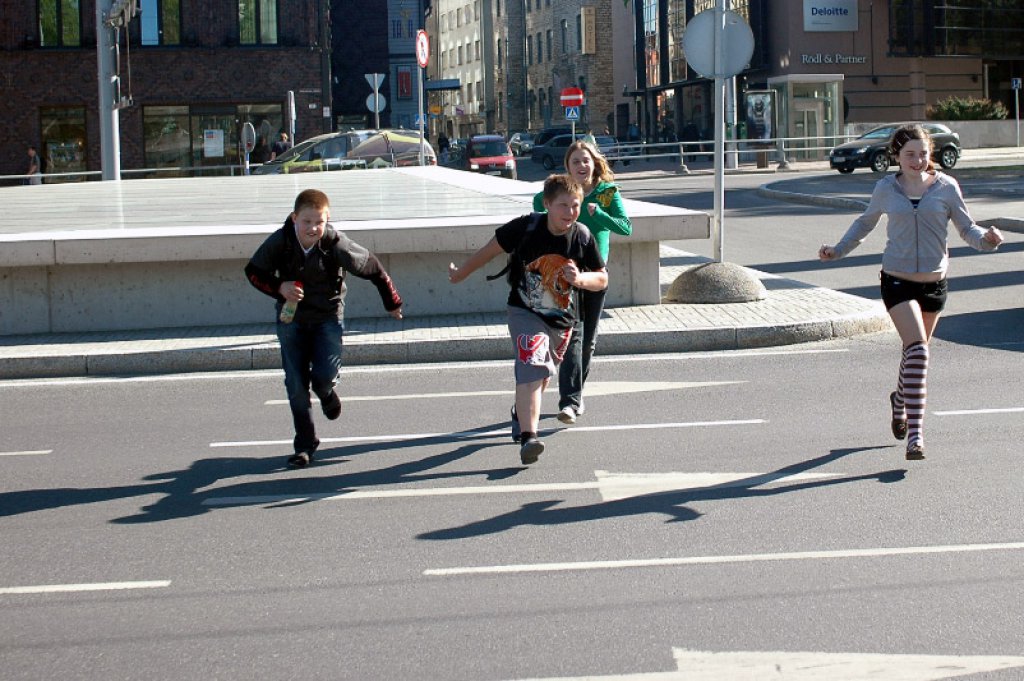 Психофизиологические особенности поведенияна дороге подростка
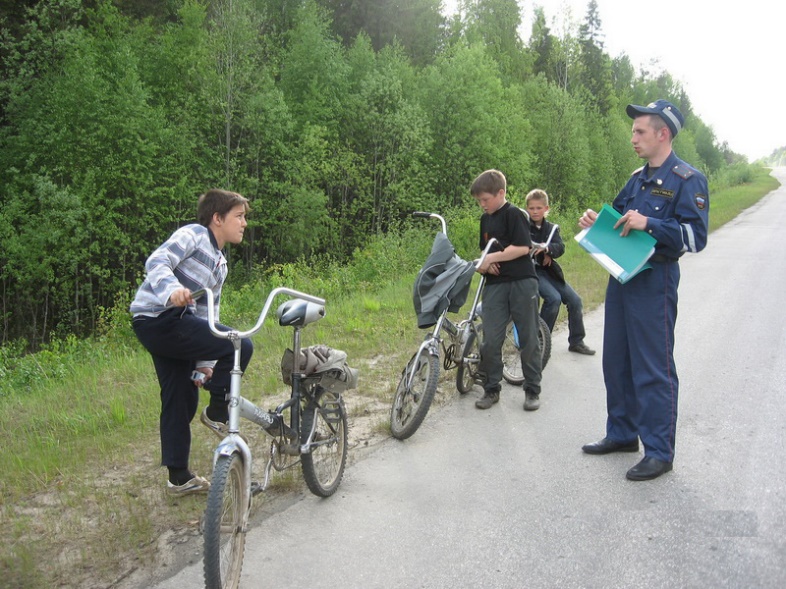 «чувство взрослости», которое часто проявляется в беспечности и рассеянности
поверхностное, несерьезное, нигилистическое отношение к соблюдению Правил дорожного движения 
  «отвлекающее  поведение»  (отправка смс, чтение, прослушивание музыки, просмотр фильмов,  разговоры с друзьями) и «отвлекающее управление» (велосипед, скутер, мопед)
коллективная ориентация, т.е. подражание тому, как ведут себя другие).
Памятка родителям «Обеспечение безопасности детей»
Сохранение жизни и здоровья детей – главная обязанность взрослых. 
Подавайте детям собственный пример правильного поведения в быту, на улицах и дорогах города. 
формируйте у детей навыки обеспечения личной безопасности; 
проведите с детьми с детьми индивидуальные беседы, объяснив важные правила, соблюдение которых поможет сохранить жизнь; 
решите проблему свободного времени детей; 
постоянно будьте в курсе, где и с кем ваш ребёнок, контролируйте место пребывания
чтобы не стать жертвой или виновником дорожно-транспортного происшествия, обучите детей правилам дорожного движения, научите их быть предельно внимательными на дороге и в общественном транспорте; 
проявляйте осторожность и соблюдайте все требования безопасности, находясь с детьми на игровой или спортивной площадке; 
Помните, что от природы дети беспечны и доверчивы. Внимание у детей бывает рассеянным. Поэтому, чем чаще вы напоминаете ребёнку несложные правила поведения, тем больше вероятность, что он их запомнит, и будет применять. Вы должны регулярно их напоминать.
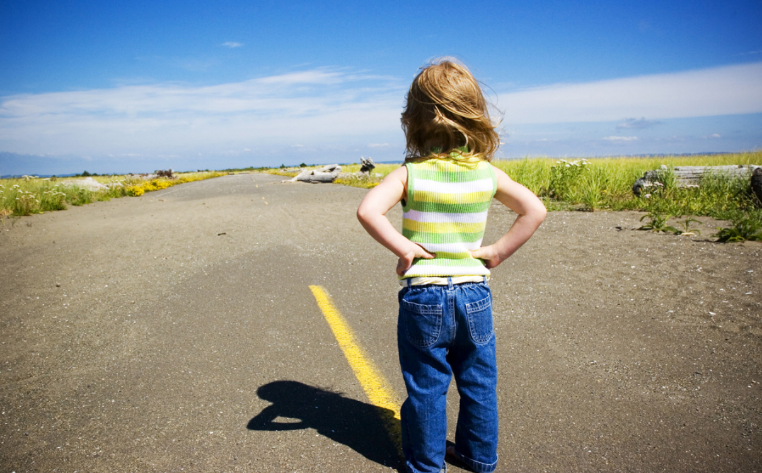 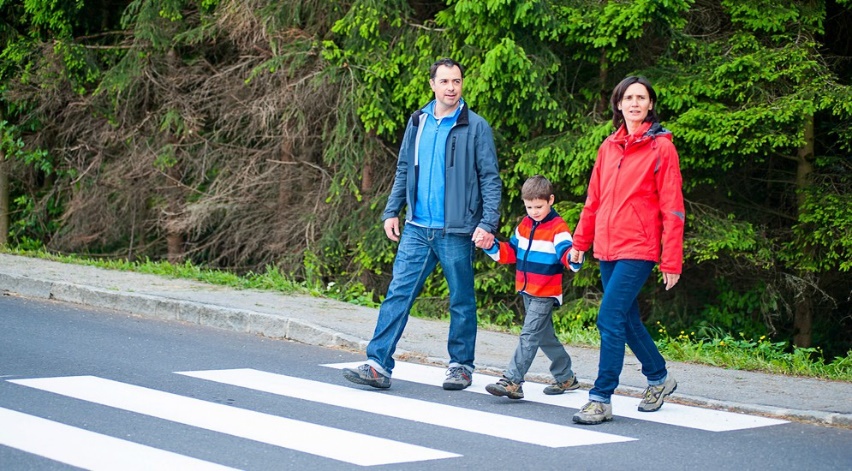 Дорогие родители!!! Любите и берегите своих детей!!! Помните, что ответственность за жизнь и здоровье ребенка несете именно Вы!!! Жизнь и здоровье ребенка в Ваших руках!!!